MAKRO İKTİSAT
2. HAFTA
Ekonominin Ölçülmesi 1: GDP ile ilgili büyüklükler, tasarruf-yatırım özdeşliği.
Üretim Yöntemiyle Gayri Safi Yurtiçi Hasıla (GSYİH)
Bir faaliyet kolunda üretilen mal ve hizmetlerin piyasa fiyatları ile değerlendirilmesiyle bu faaliyet kolunun gayri safi üretim değerine ulaşılır.
Toplam Harcama Yaklaşımı
Bir ülkede belirli bir yılda üretilen nihai mallar tüketiciler, firmalar, hükümet ve yabancı ülkeler tarafından satın alınır. Toplam harcama yaklaşımında bir ülkede belirli bir yılda üretilen nihai malları satın almak için yapılan harcamalar tüketim (C), brüt yatırım (I), hükümet alımları (G) ve net ihracat (XN) toplamı ile ölçülür.
GELİR YÖNTEMİ
Ekonomide yer alan üretim faktörlerinin ilgili dönem içinde elde etmiş oldukları ücret, faiz, rant ve kar gelirleri toplamı olarak hesaplama biçimidir. Üretim faktörlerinin gelirleri; ücret, rant, faiz, ve kar olduğuna göre,
ÜCRET + RANT + FAİZ + KAR = GSMH eşitliği elde edilir.
GSMH = GSYİH + Net Dış Alem Faktör Gelirleri
SMH = GSMH – Amortismanlar
MG = SMH – Dolaylı Vergiler + Sübvansiyonlar
MG = GSMH – Amortismanlar – Dolaylı Vergiler + Sübvansiyonlar
Fiyat Endekslerinin Hesaplanması 
Fiyat endeksleri, seçilen mal sepetinin baz dönemdeki ya da cari dönemdeki miktarlarını esas almakla, iki ana gruba ayrılabilmektedir. Bu başlık altında iki çeşit fiyat endeksini hesaplama yönteminden söz edilecektir 
 i) Baz dönem ağırlıklı endeksler (Laspeyres endeksi) 
ii) Cari dönem ağırlıklı endeksler (Paasche endeksi)(UTKULU).
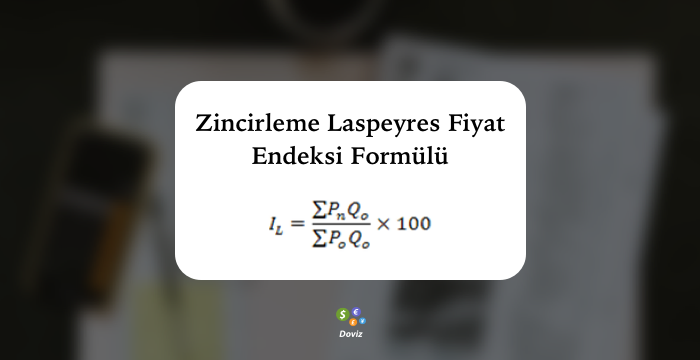 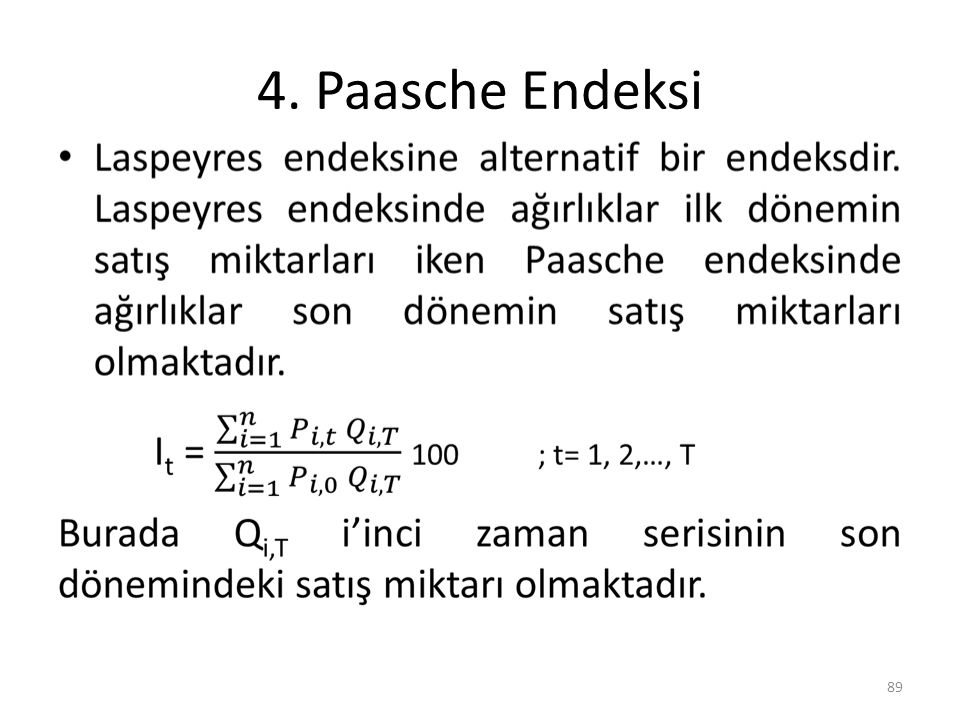 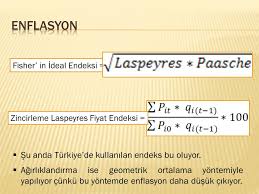